The Landscape of Climate Exposure for Investors
25 February 2015
Dr. Barbara Buchner, Senior Director
Dario Abramskiehn, Analyst
Agenda
Background
Introduction to climate exposure
Managing climate exposure
Gaps in the landscape
Next steps
Questions
Background
Who we are
CPI’s climate finance program helps decision makers who are working to ensure economic growth while protecting the climate.
We provide much-needed information on climate finance flows, apply in-depth analysis to guide decision makers on their efforts, and support innovation in finance to address investors’ needs.
Information
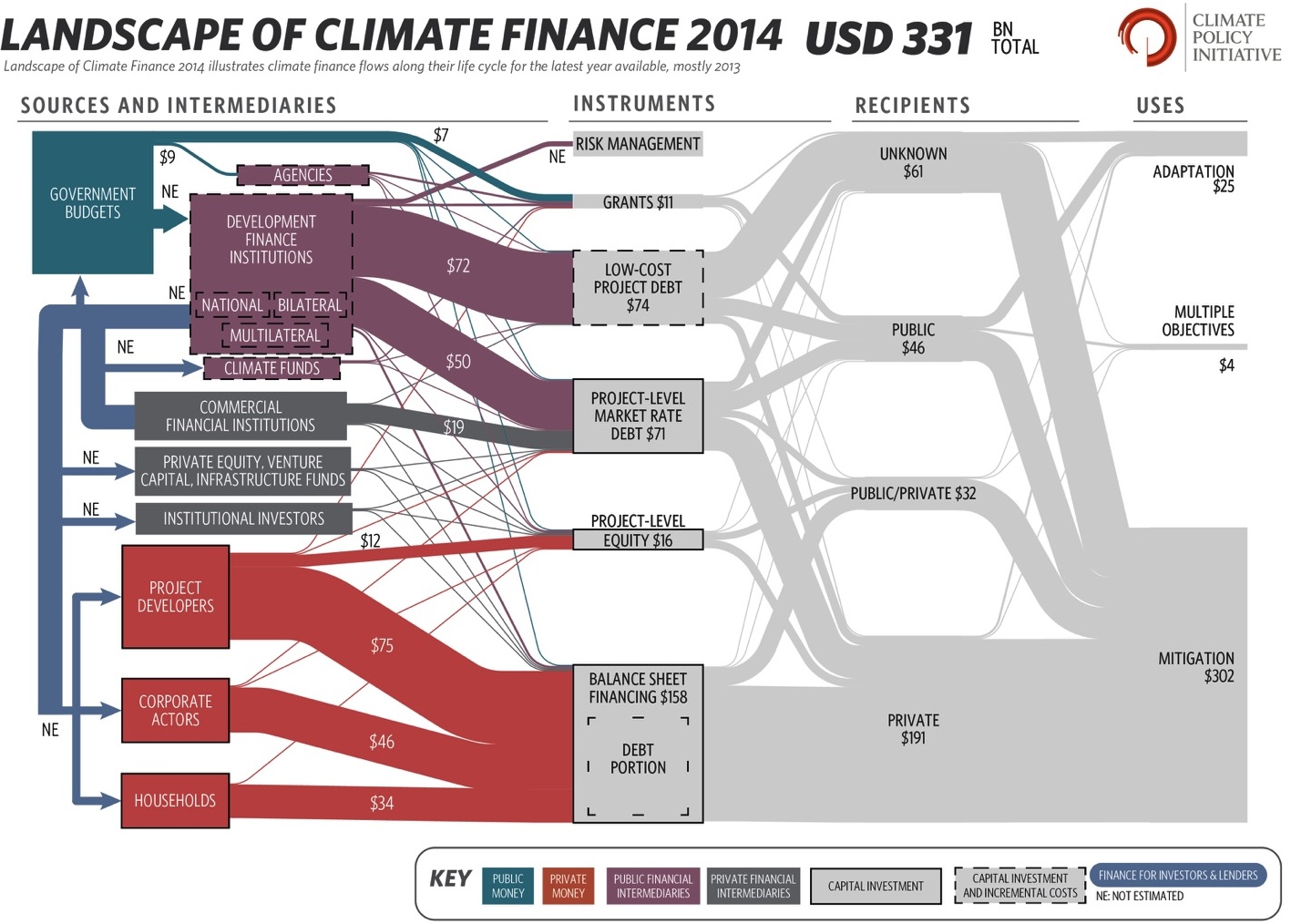 Guidance
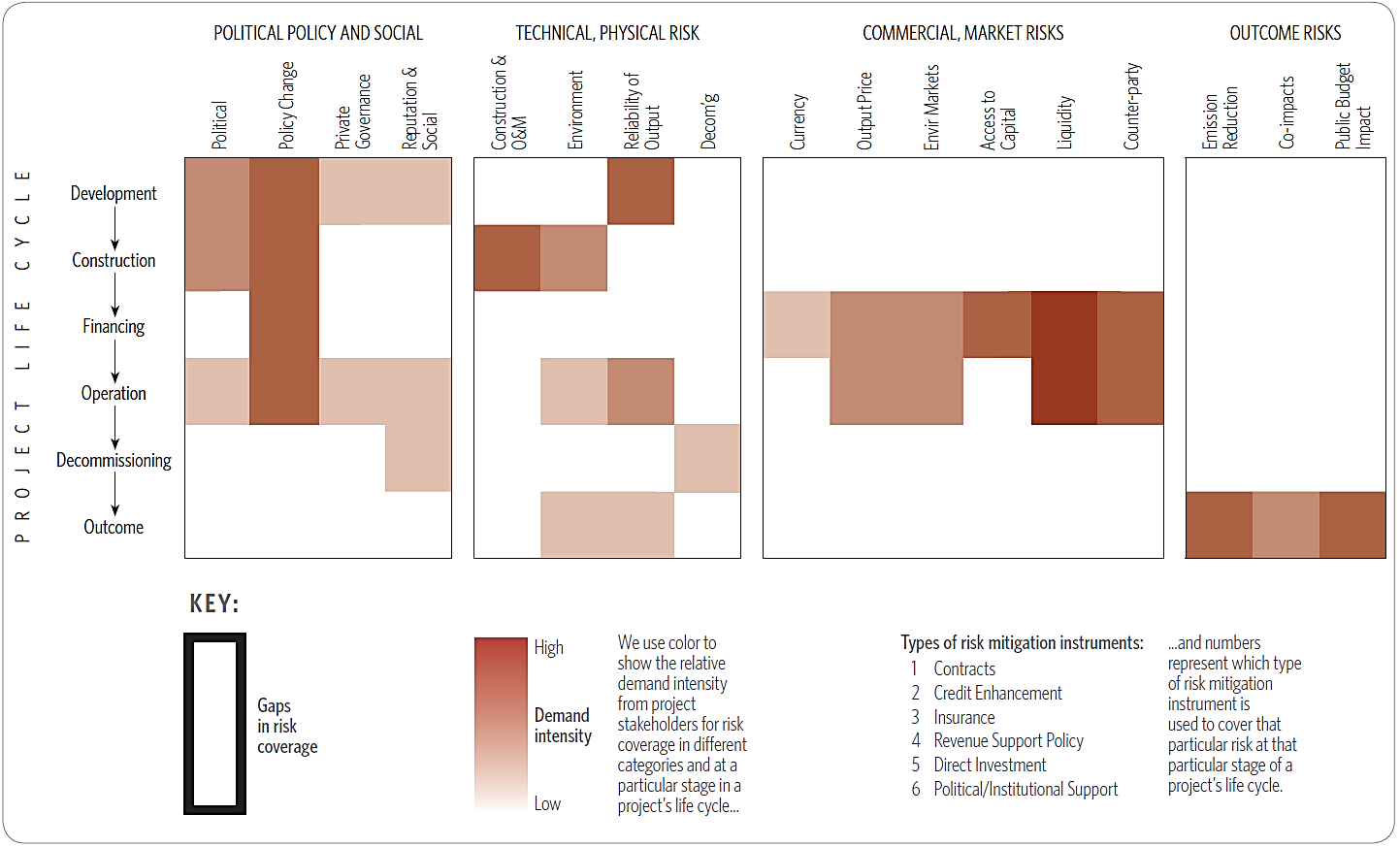 Innovation
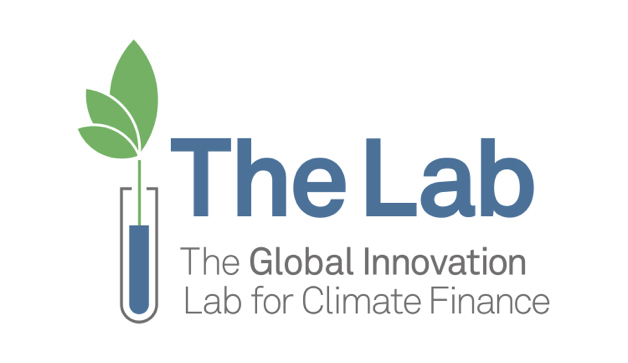 Lab members:
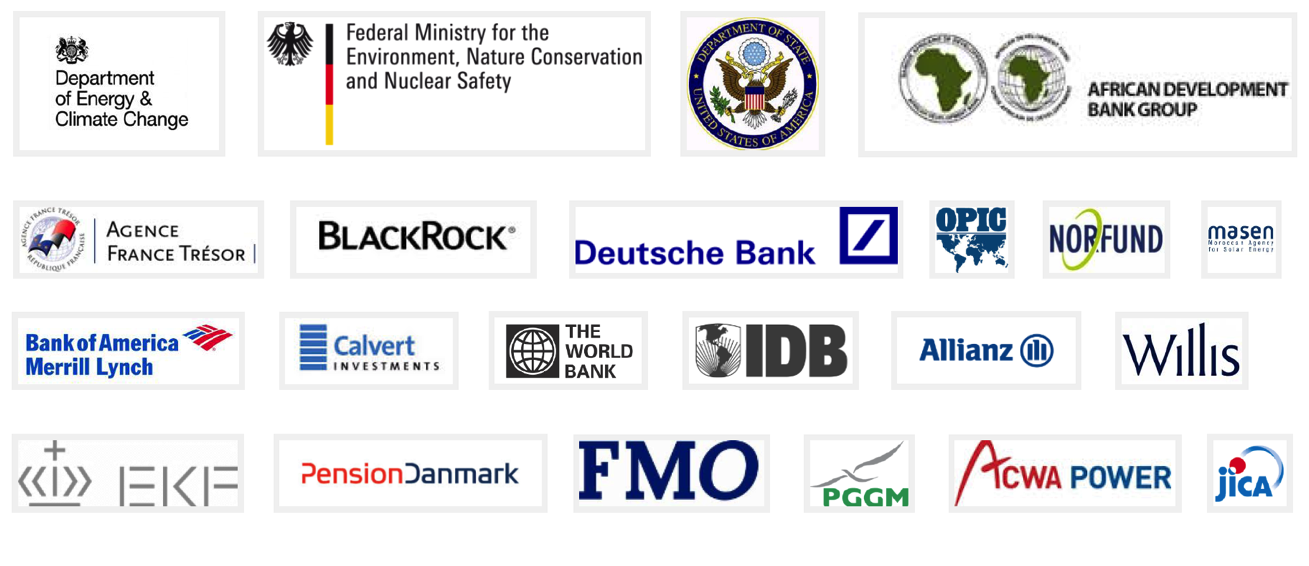 Project background
Interviewed Organizations:
INVESTMENT/ ASSET  MANAGERS, ADVISORS, CONSULTANTS
ESG TOOL PROVIDERS
Objectives:
Understand climate exposure landscape
Better-identify and manage climate exposure
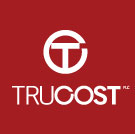 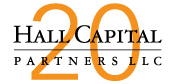 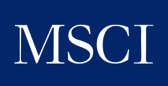 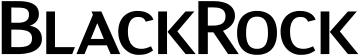 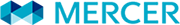 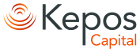 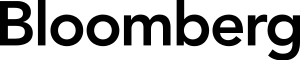 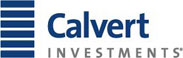 IMPACT INVESTORS
FAMILY OFFICES, PHILANTHROPIES, ENDOWMENTS
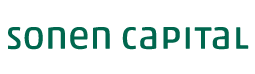 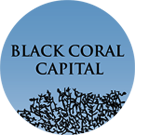 Approach: 
Collaborative effort between CPI and Stanford’s Steyer-Taylor Center
22 stakeholder interviews
Tool + product investigations
Literature review
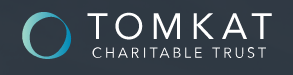 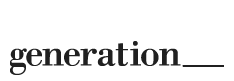 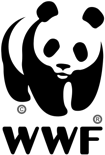 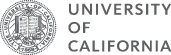 ADVOCATES AND STANDARDS-CREATORS
RESEARCH ORGANIZATIONS
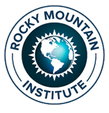 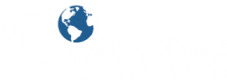 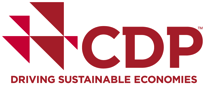 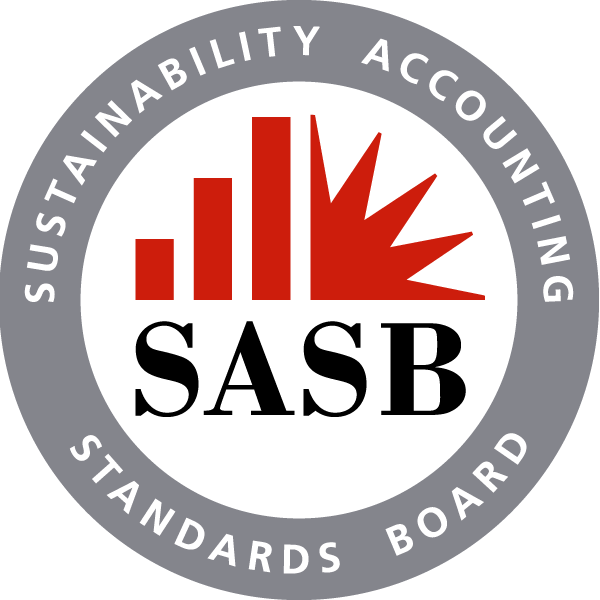 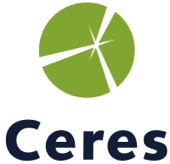 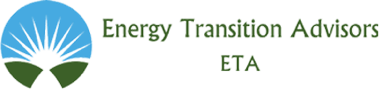 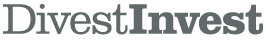 Introduction to climate exposure
What is climate exposure?
Potential gains or losses in an investor’s portfolio due to climate change
Policy and Legal Implications
Market and EconomicEffects
Physical and Ecological Impacts
Why does it matter?
Expected to have widespread effects on 
the value of financial assets
Through…
Compliance costs
Energy costs
Commodity prices
Availability of essential resources (e.g. water, fertilizer, etc.)
Business supply chains
Existing infrastructure
Viability of business models and industries
… and so much more
What do experts think of climate exposure?
Often perceive or label it as “Stranded Assets” risk
Focus on short-term risks
“Primary short term risk is high-carbon asset stranding” 
Longer-term risks are a concern, but less salient
Emphasize risks from policy actions and changing fuel prices
Less emphasis on how the physical impacts of climate change are affecting and will affect portfolios
Focus on “brown” downside risks
Harder to pursue “green” side and opportunities in a strategic way
Perceive this as a “definitionally-challenged, metric-challenged space”
Terminology isn’t universal; metrics are preliminary
Why is climate exposure difficult to manage?
Timelines misaligned betweenfinancial markets and climate change
2000
2020
2040
2060
2080
2100
2200
2300
[…]
[…]
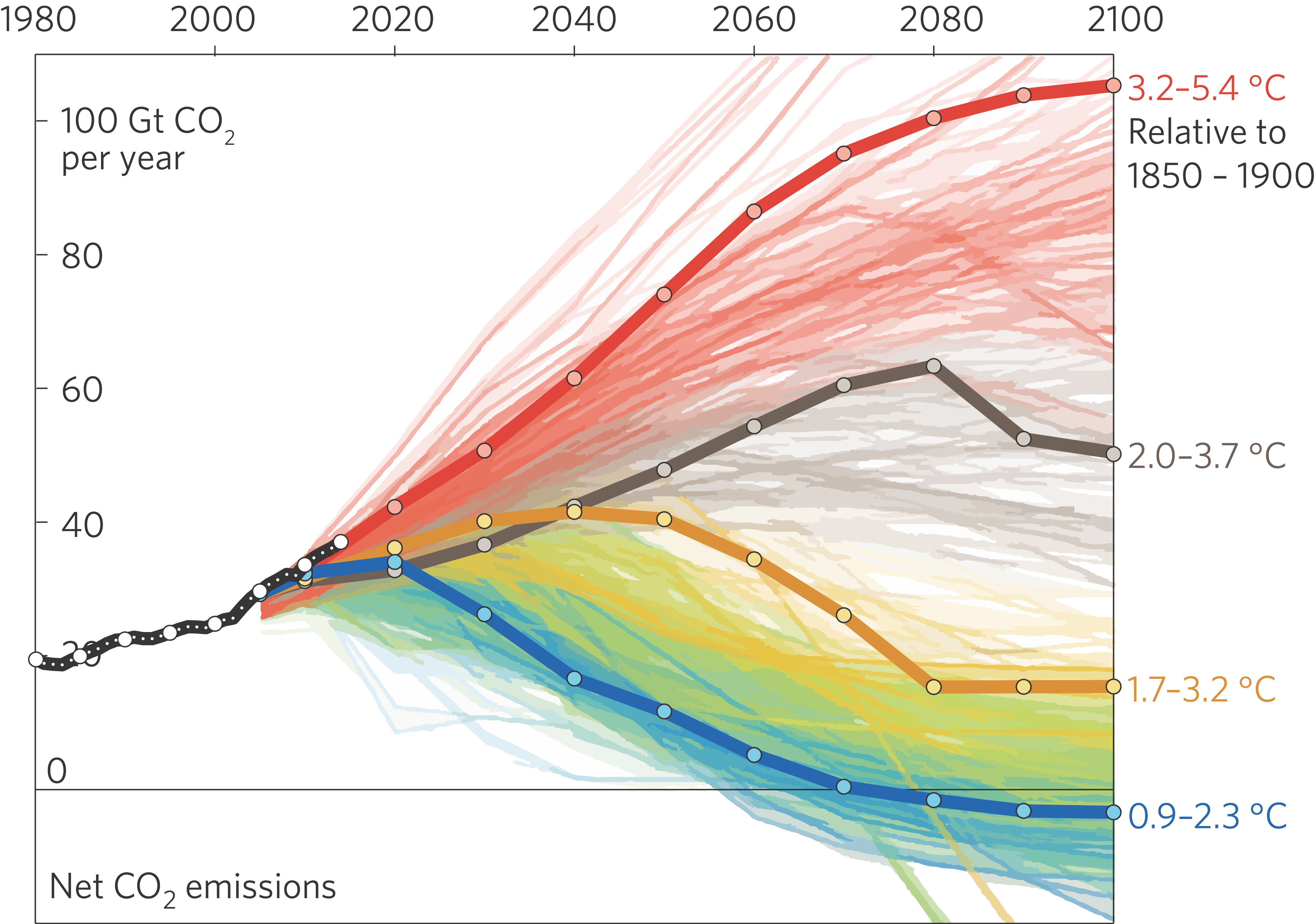 3.2-5.4 °C
Physical and Ecological Impacts
Policy and Legal Implications
2.0-3.7 °C
1.7-3.2 °C
Investment Risk Management
0.9-2.3 °C
Adapted from Fuss et al. (2014)
Managing climate exposure
Framework for managing climate exposure
…what influencing mechanisms, methods, tools, & financial products underlie this framework?
Minimize “Brown” capital
Maximize “Green” capital
Influencing Mechanism
Pro-climate deployment of capital
Shareholder engagement
Divestment
Investing Methods
Environmental, Social, and Governance (ESG) Integration
Socially Responsible Investing (SRI)
Thematic or
Impact Investing
(risk- and return- based screens)
(exclusionary screens)
Software Tools
Flagship ESG/ SRI Tools
Bloomberg ESG • TruCost • MSCI • Sustainalytics
Financial Products
• Thematic Indexes**
• Low Carbon Indexes
• Low Carbon ETFs 
• Stranded Asset Total Return Swaps
• Green Bonds**
• SRI funds
• Fossil Free Indexes
• Bespoke impact investment products
• YieldCos
Where do ESG tools and financial products fit into the landscape of climate exposure?
Company disclosure orgs(CDP, IIRC, GRI)
Standard-setting(SASB, GBP)
Investor reporting, standards, and advocacy orgs(PRI, GIIN, INCR)
Voluntary
Information intermediaries:
Ratings agencies
Analysts
Financial regulators
Voluntary
Investors
& Asset Managers
Mandatory
Companies
FINANCIAL PRODUCTS
e.g. “Fossil Free Indexes-US”
Voluntary
ESG SW TOOLS
e.g. “MSCI ESG Manager”
KEY
Tool providers
(MSCI, Sustainalytics)
Financial product providers
(MSCI, S&P DJI)
Climate exposure data & products
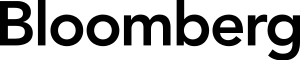 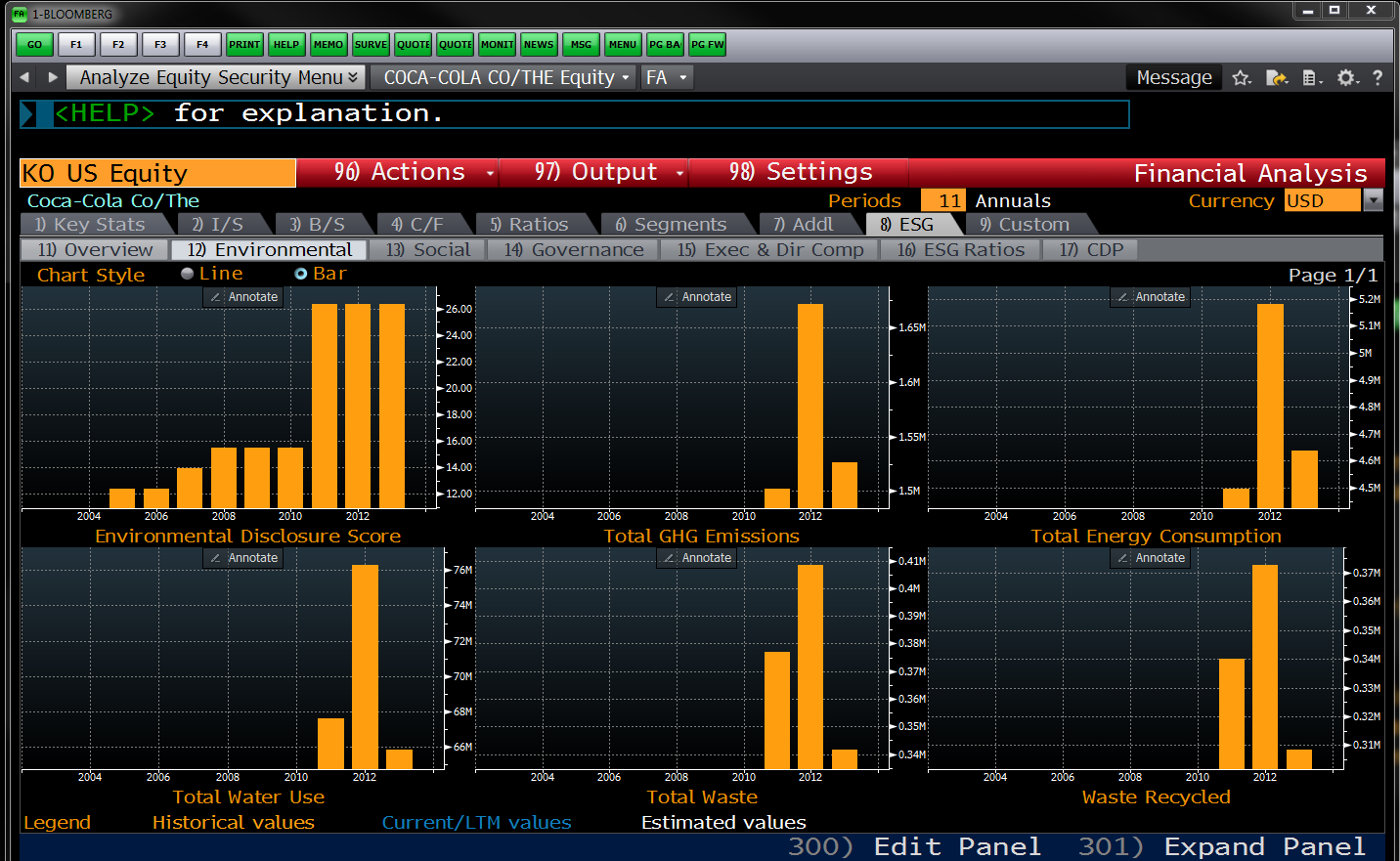 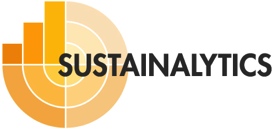 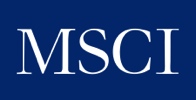 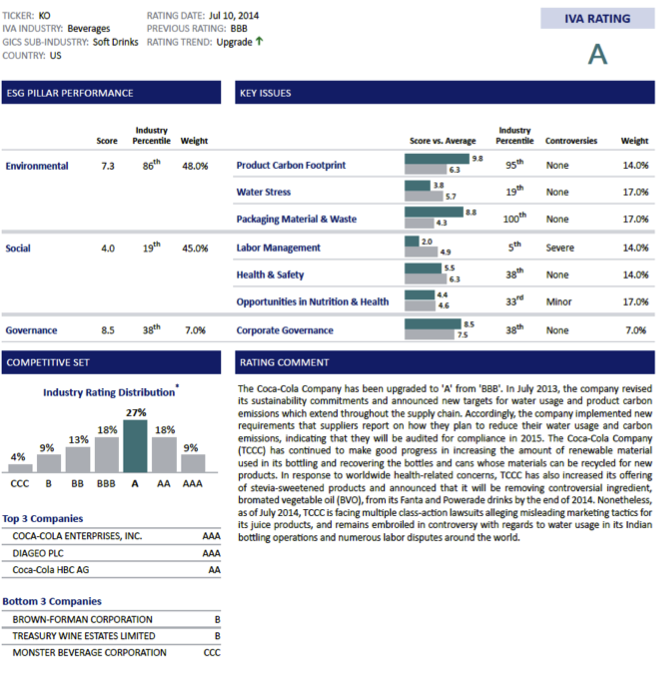 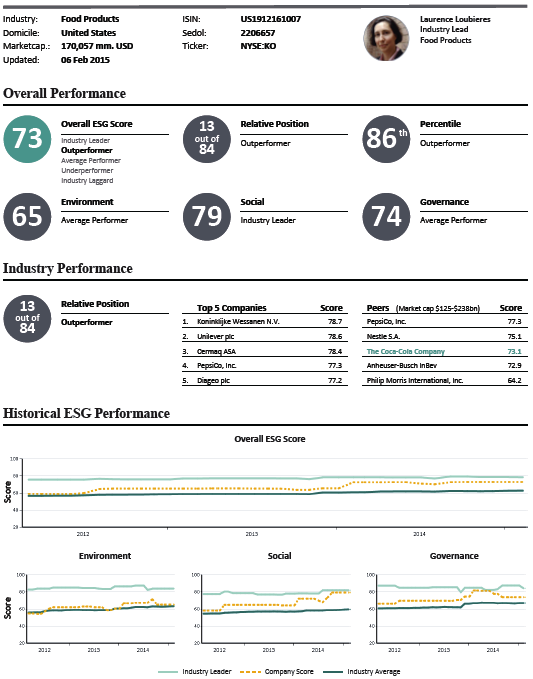 Software vs. Financial Products
Software tools are useful but have some gaps
Financial products are competitive vs. benchmarks, but not fully transparent
Software & financial products are bothimportant for managing climate exposure
Gaps in the landscape
Gaps in the climate exposure landscape
ESG tools and financial products 
Minimize “brown” exposure
Powerful, maturing - but with limitations
Can be incorporated into strategies today

“Green” (mitigation/adaptation) financial products 
Smaller segment, less mature, less asset class diversity
Strong early performance, but often overstate climate relevance

Underlying data 
Public-equity heavy; significant self-reporting
Limited physical/ecological risks data (e.g., water, infrastructure)

Standard-setting and disclosure initiatives
Lack decision-driving influence -- power through public- and investor- pressure
Critical role in shaping maturing disclosure standards today
Next Steps
Capitalizing on climate investment opportunities
Thank you!